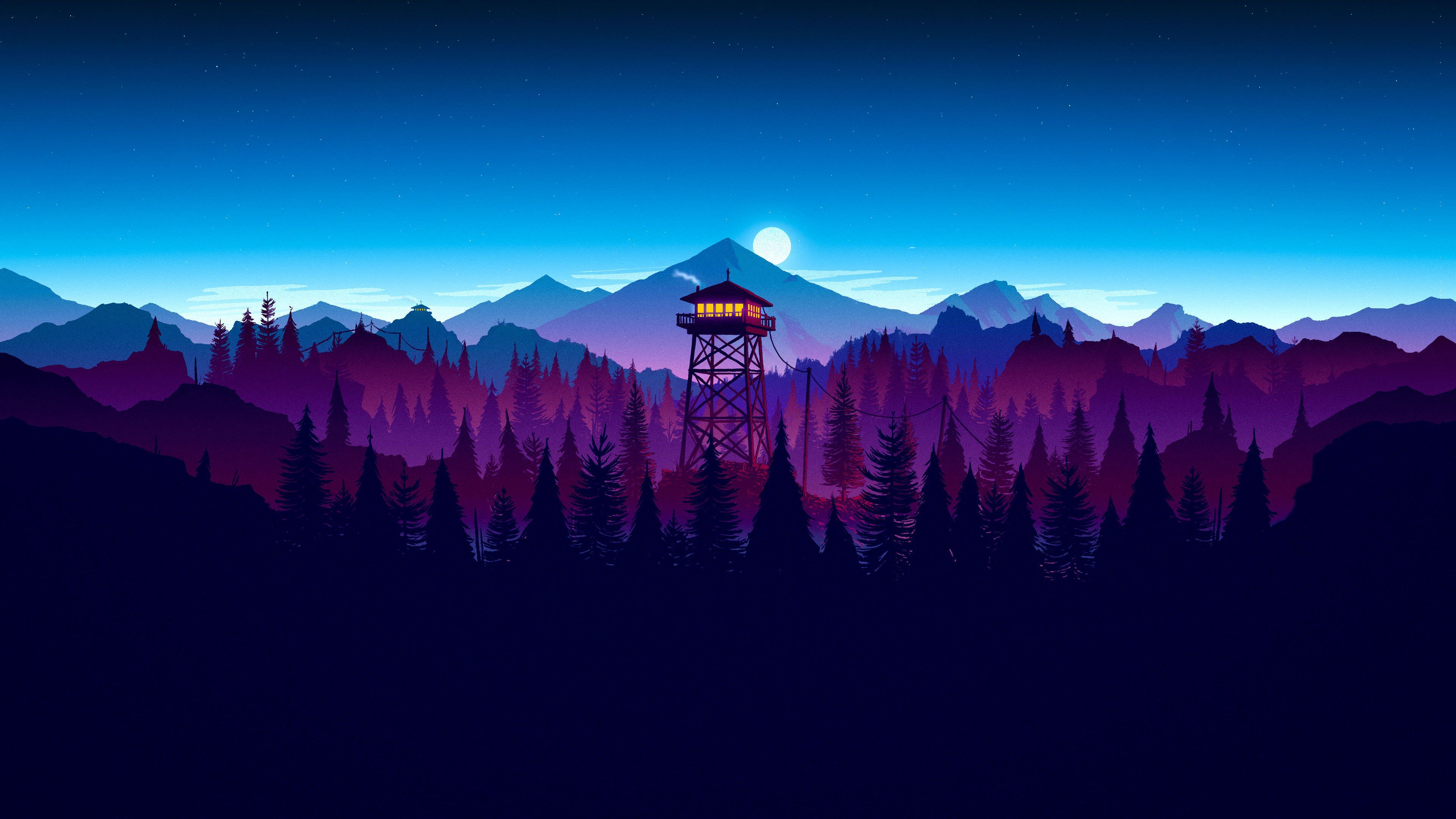 Gaming og e-sport i undervisning
Tom Erik Solstad – førstelektor
Høgskolen på Vestlandet - Sogndal
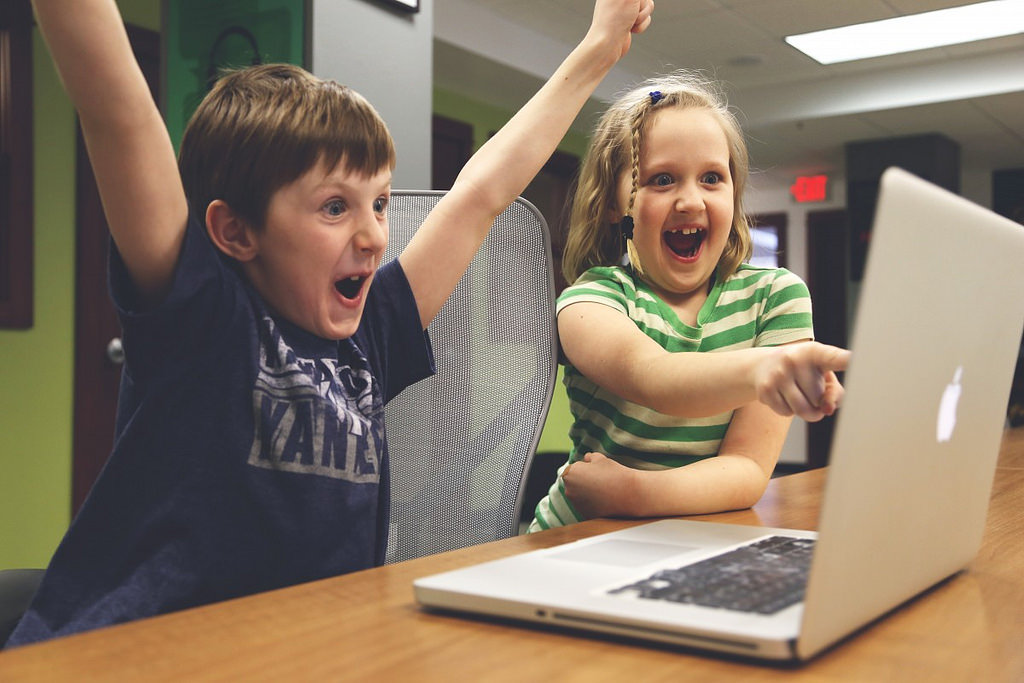 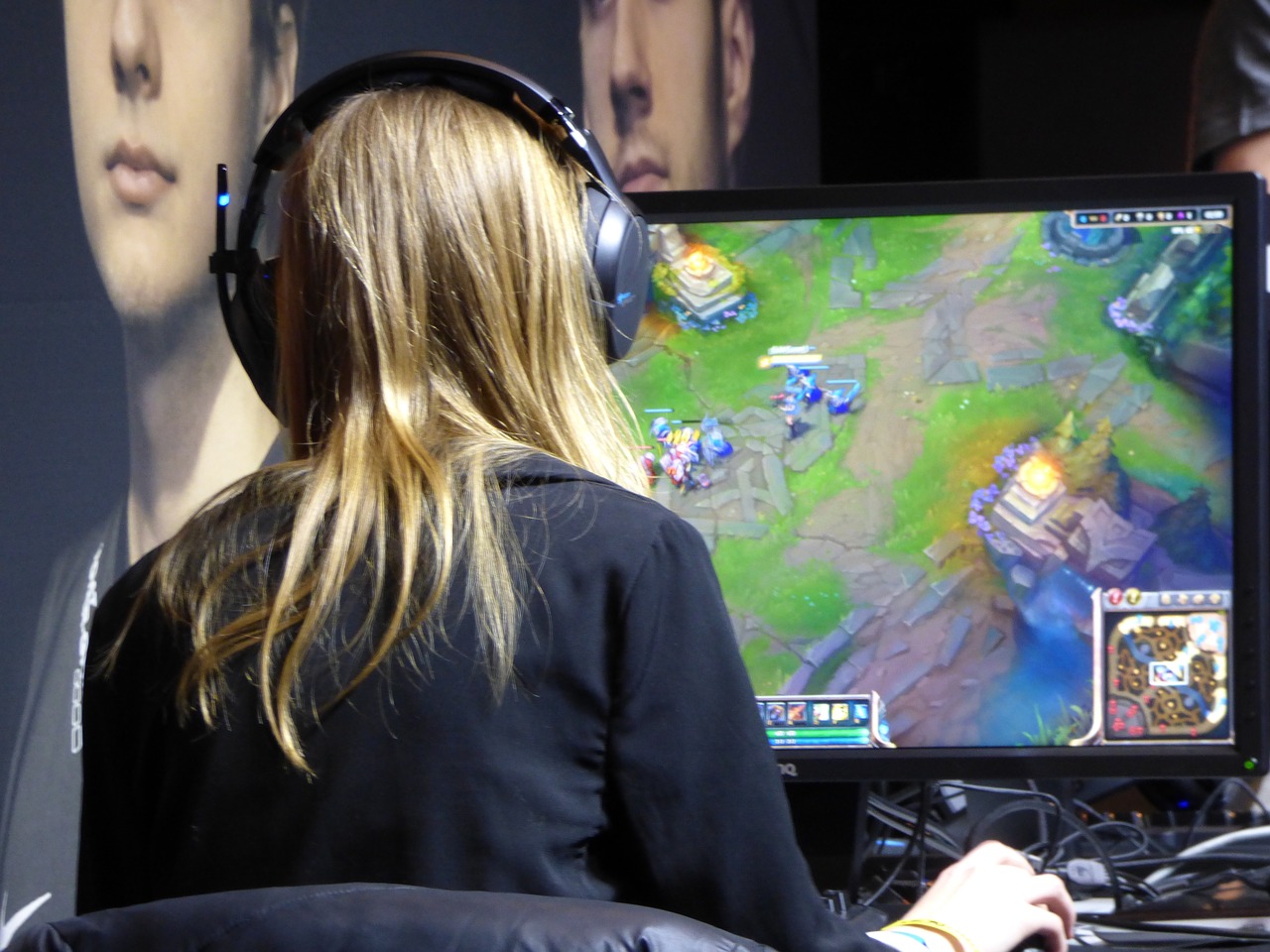 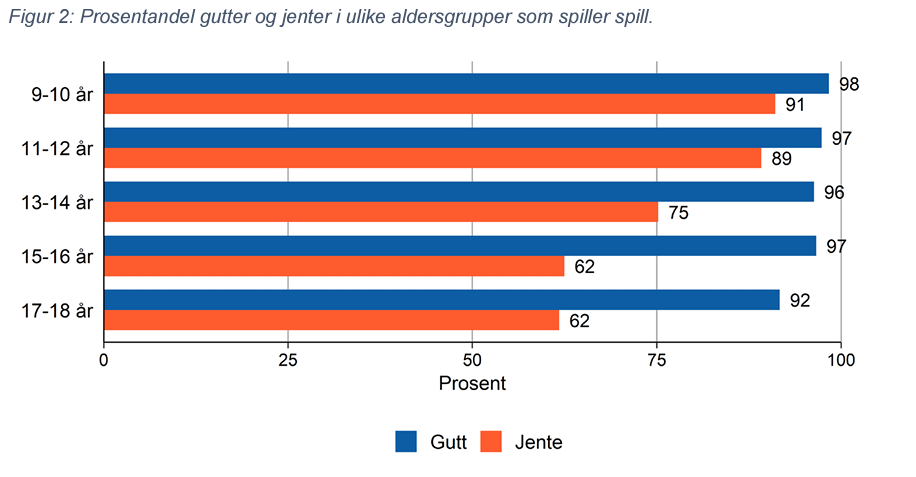 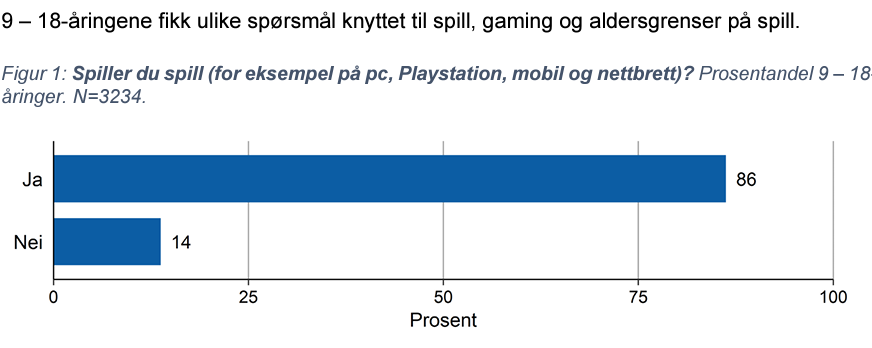 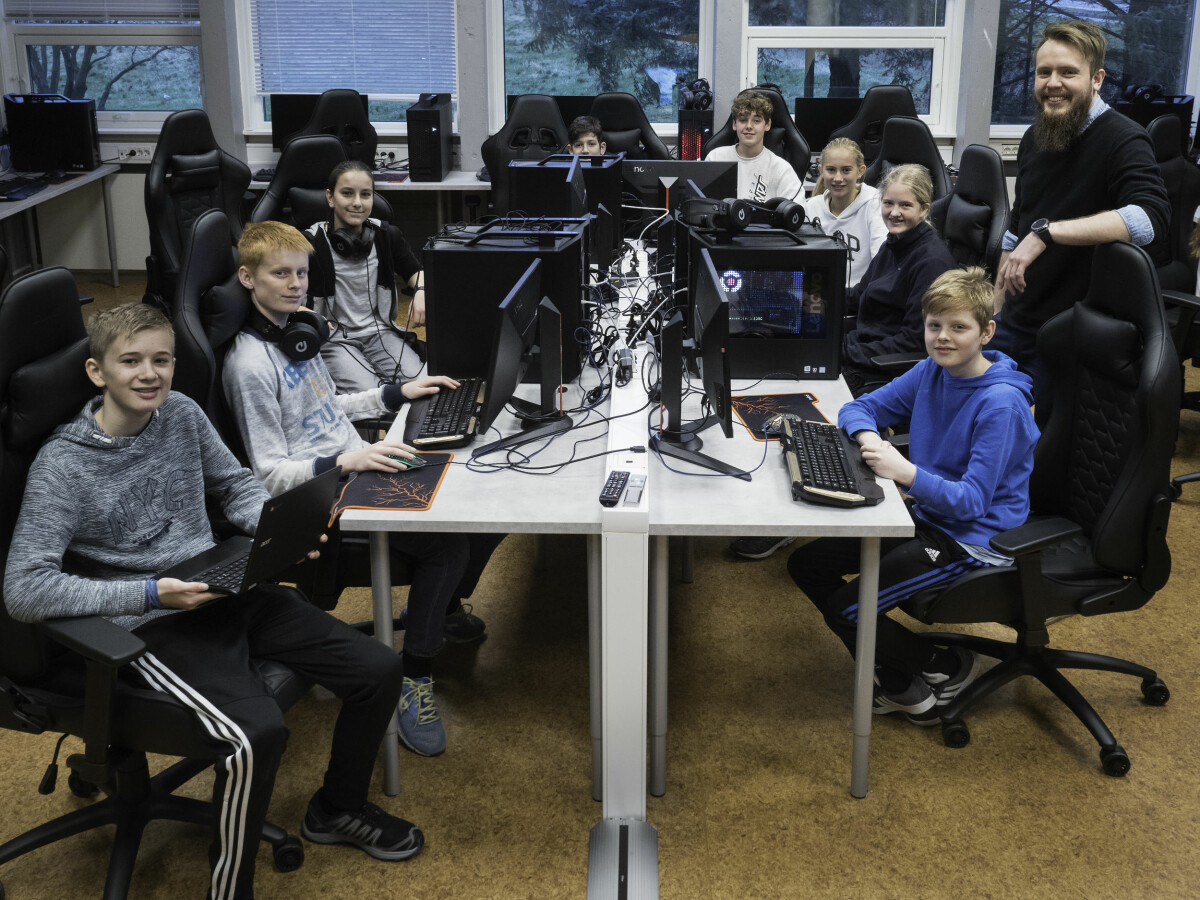 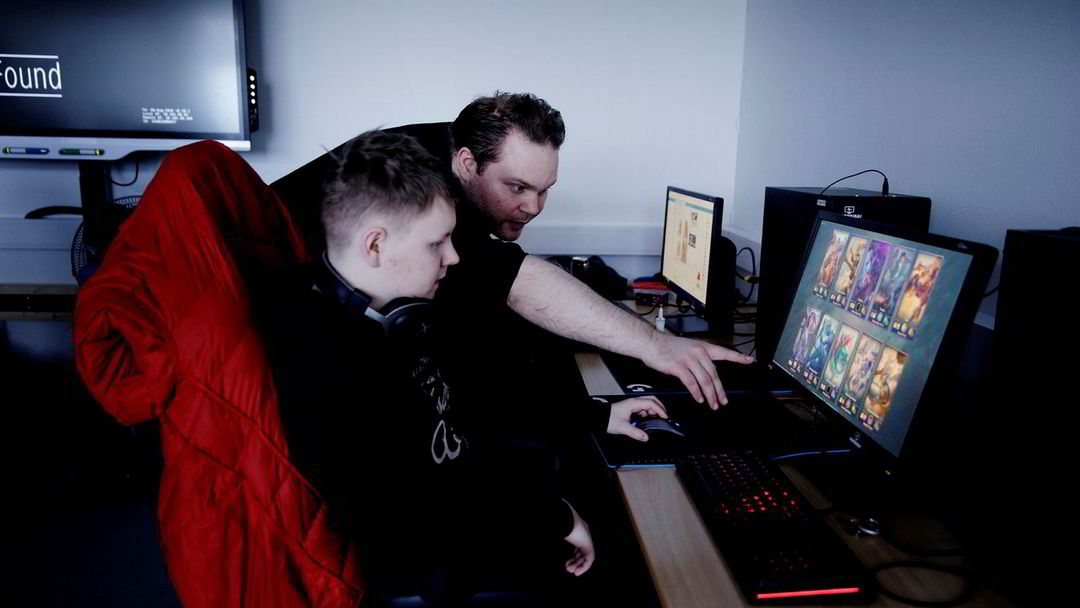 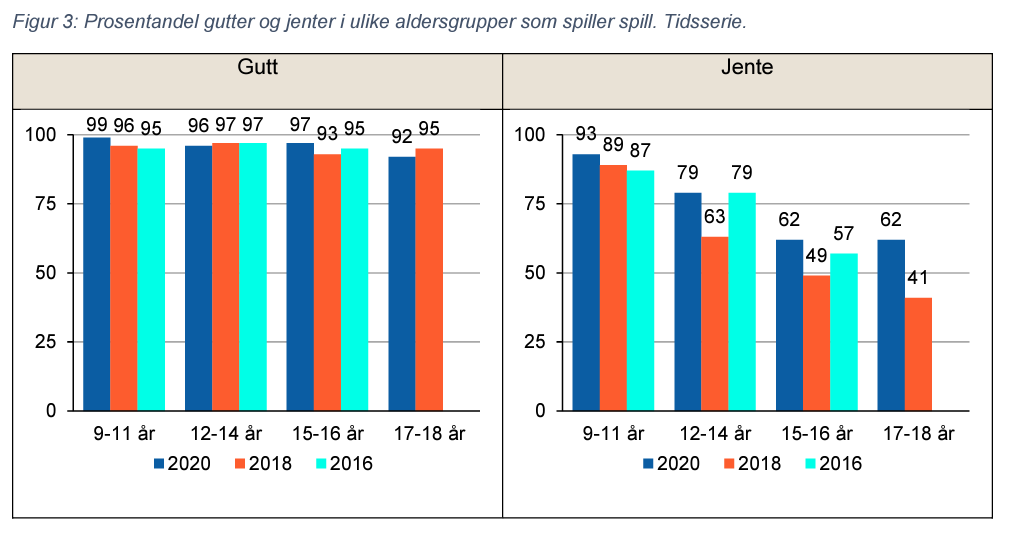 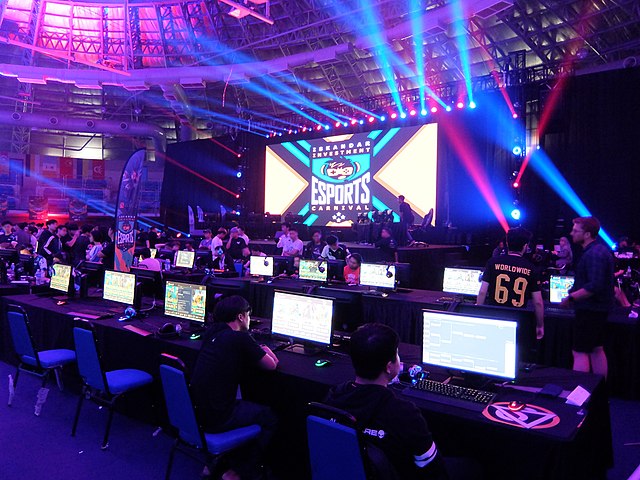 Barn og medier – delrapport 3, 2020
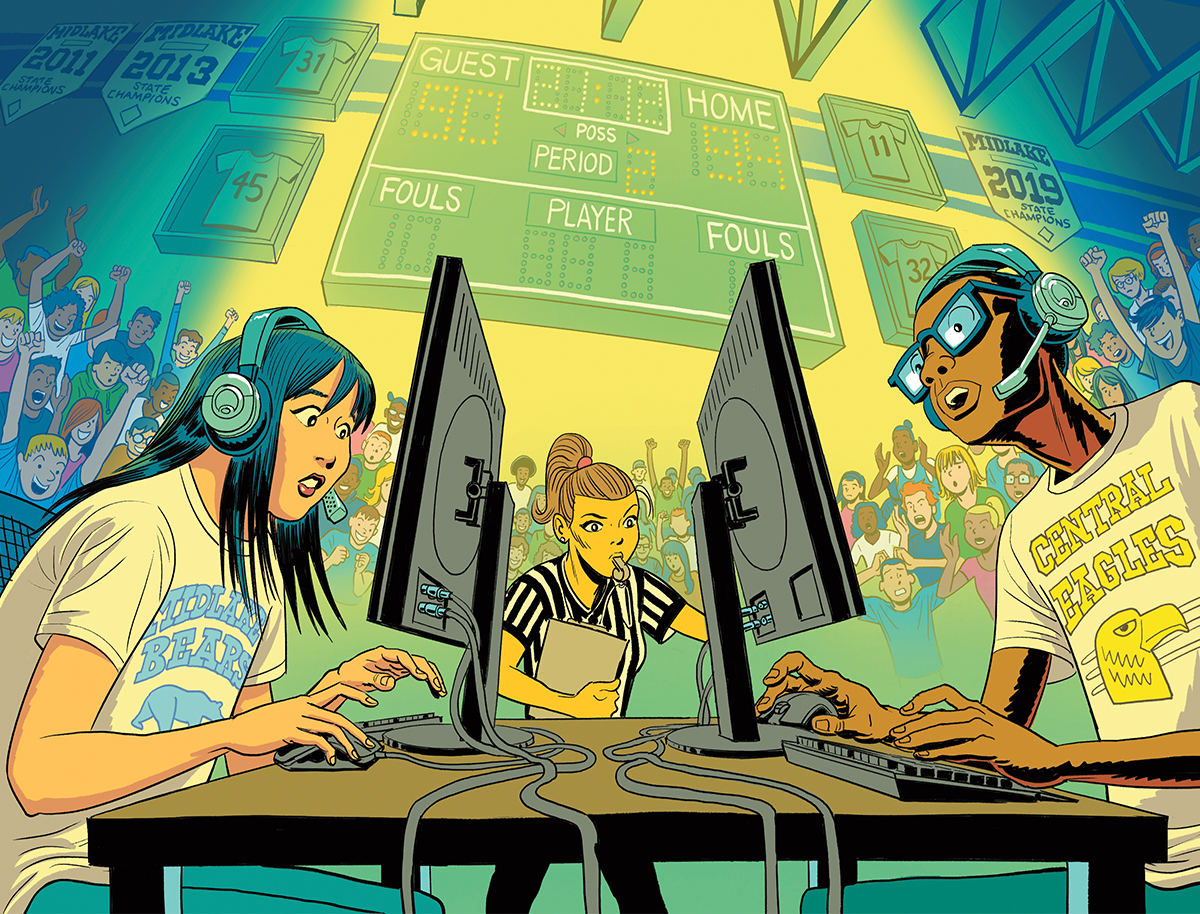 Dataspill som en fritidsaktivitet
Dataspill som et motivasjonsverktøy
Dataspill som et læringsverktøy
Dataspill som et sosialiseringsverktøy
[Speaker Notes: Med dataspill mener jeg spill på data, konsoll og til en viss grad håndholdte maskiner (switch for eks)]
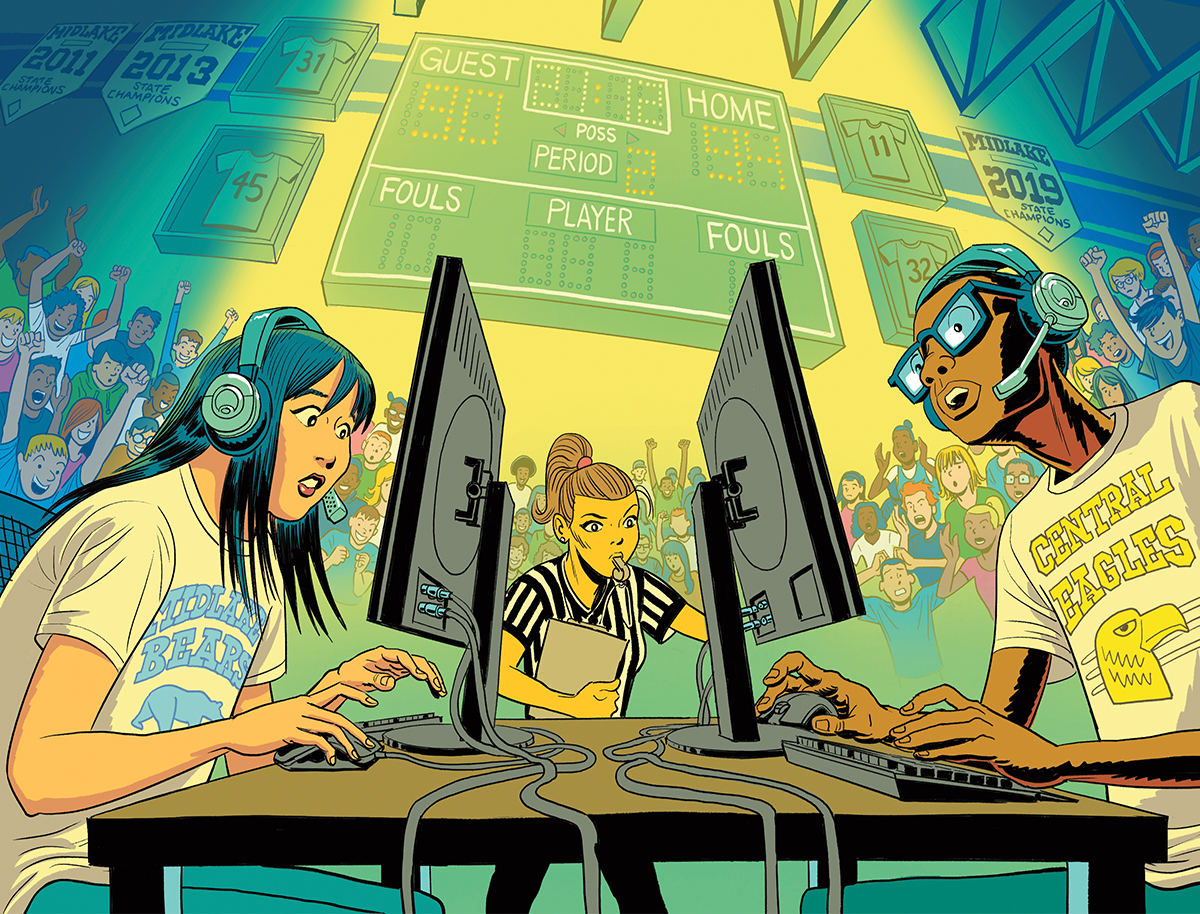 Dataspill som et motivasjonsverktøy
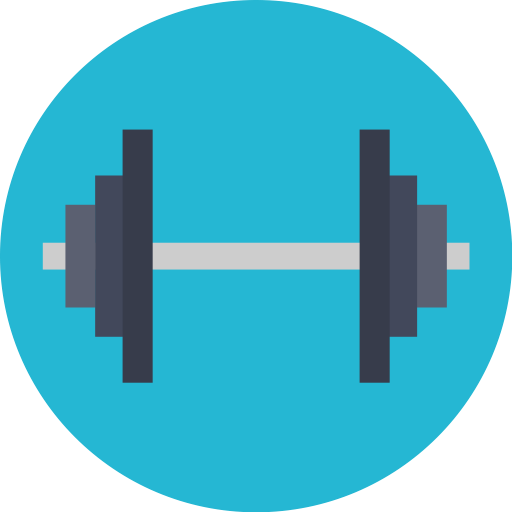 Et masterprosjekt gjennomført skoleår 21/22

Gaming som et insentiv for fysisk aktivitet

Spillifisering (gamification)

Mye drop-out pga. reisetid til deltakere – lav statistisk kvalitet

Vi kan spekulere at dette fungerer da alle deltakere (uavhengig andel deltakelse) snakket varmt om prosjektet
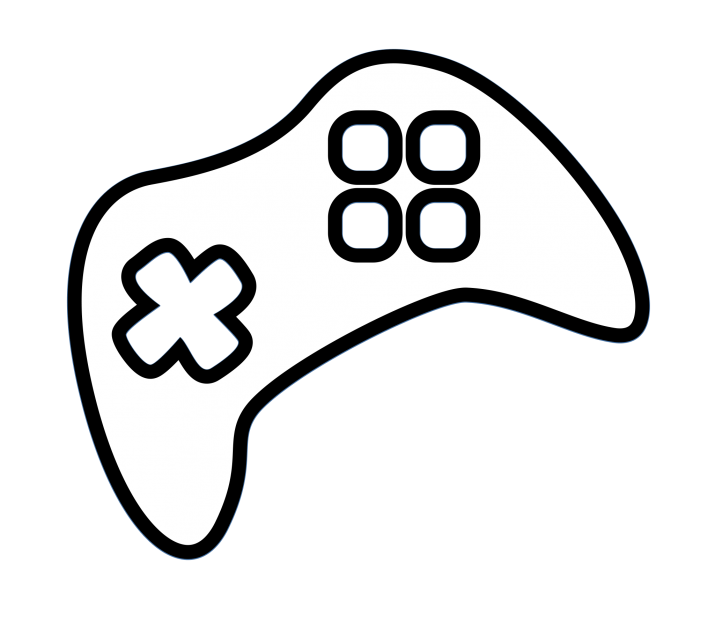 Gym ’n’ Gaming
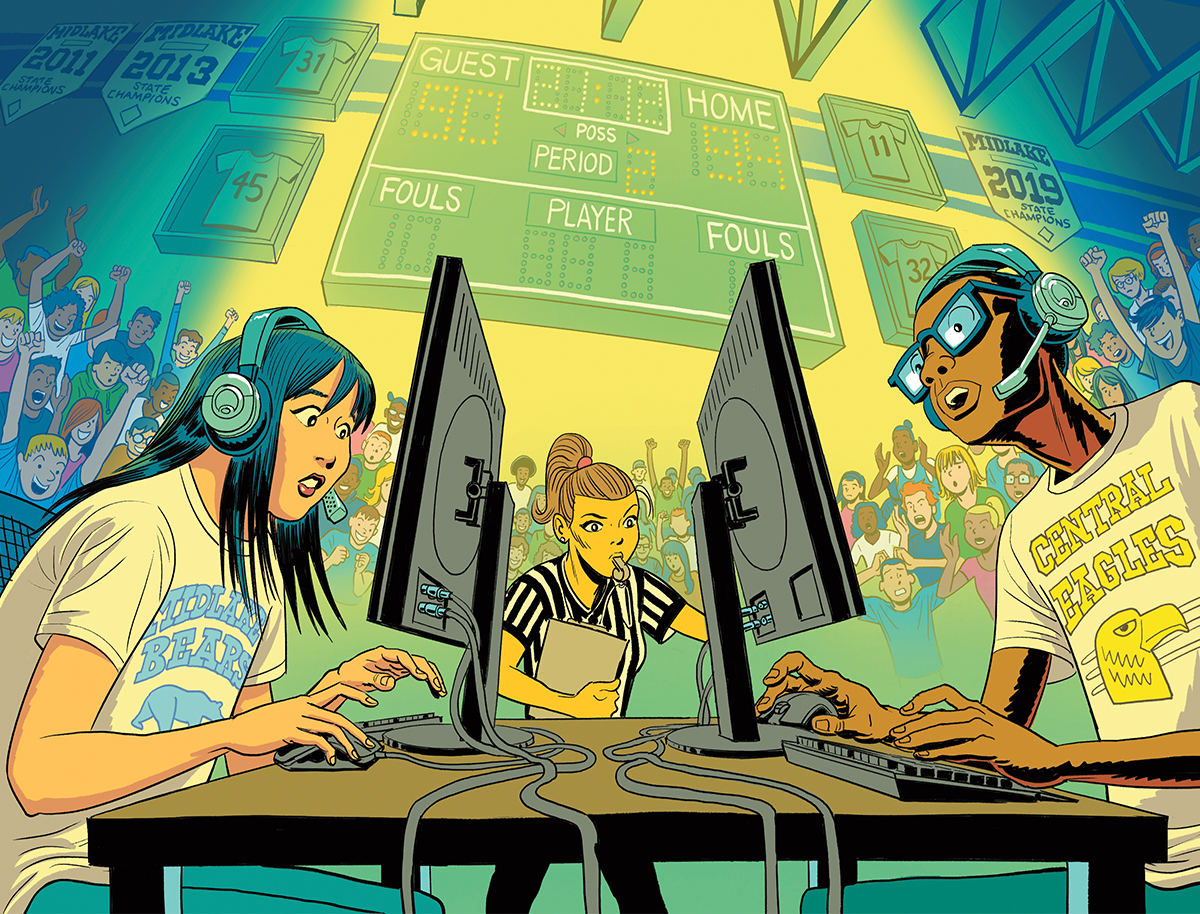 Dataspill som et læringsverktøy
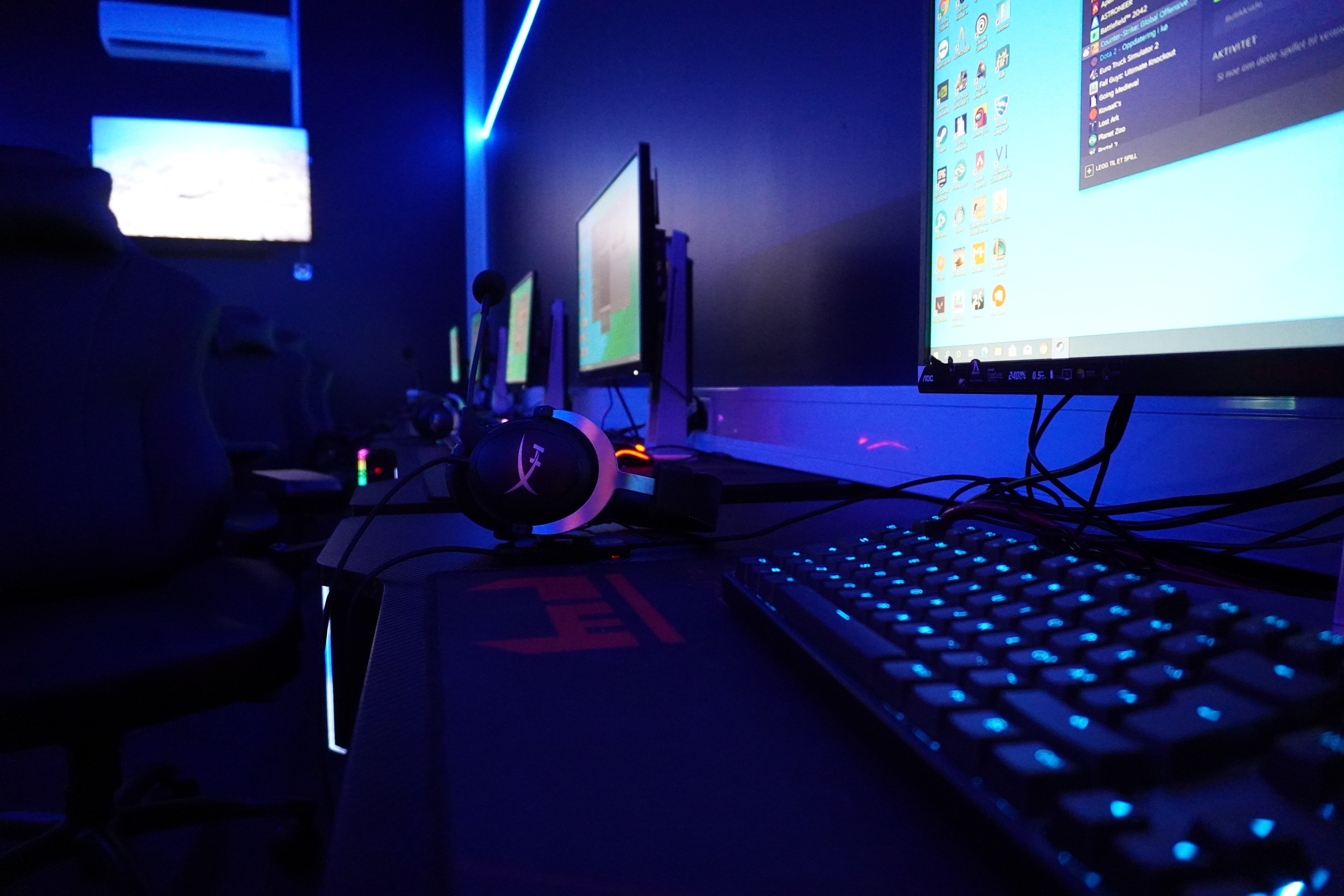 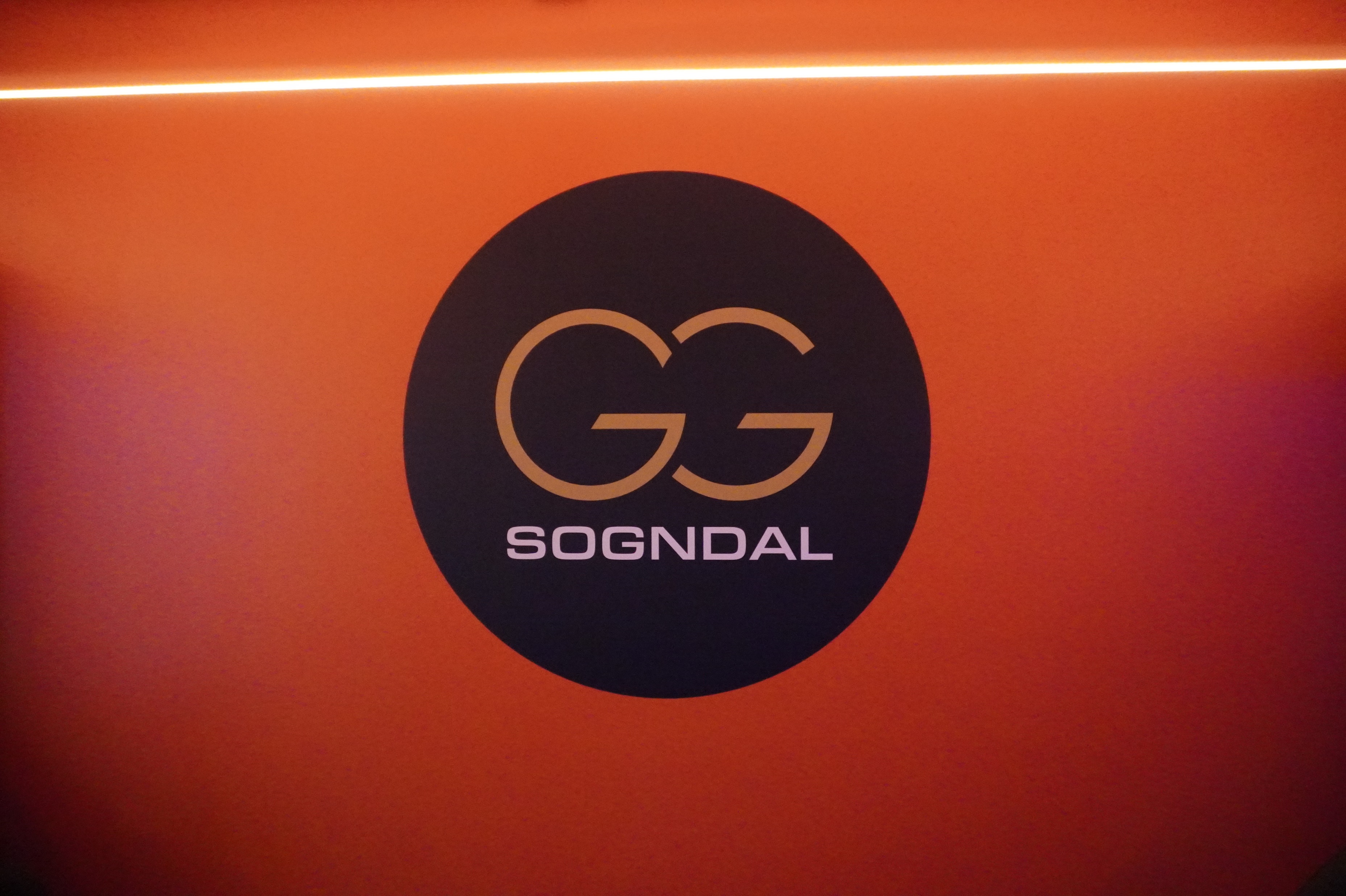 Bachelor Idrett og trenerrollen
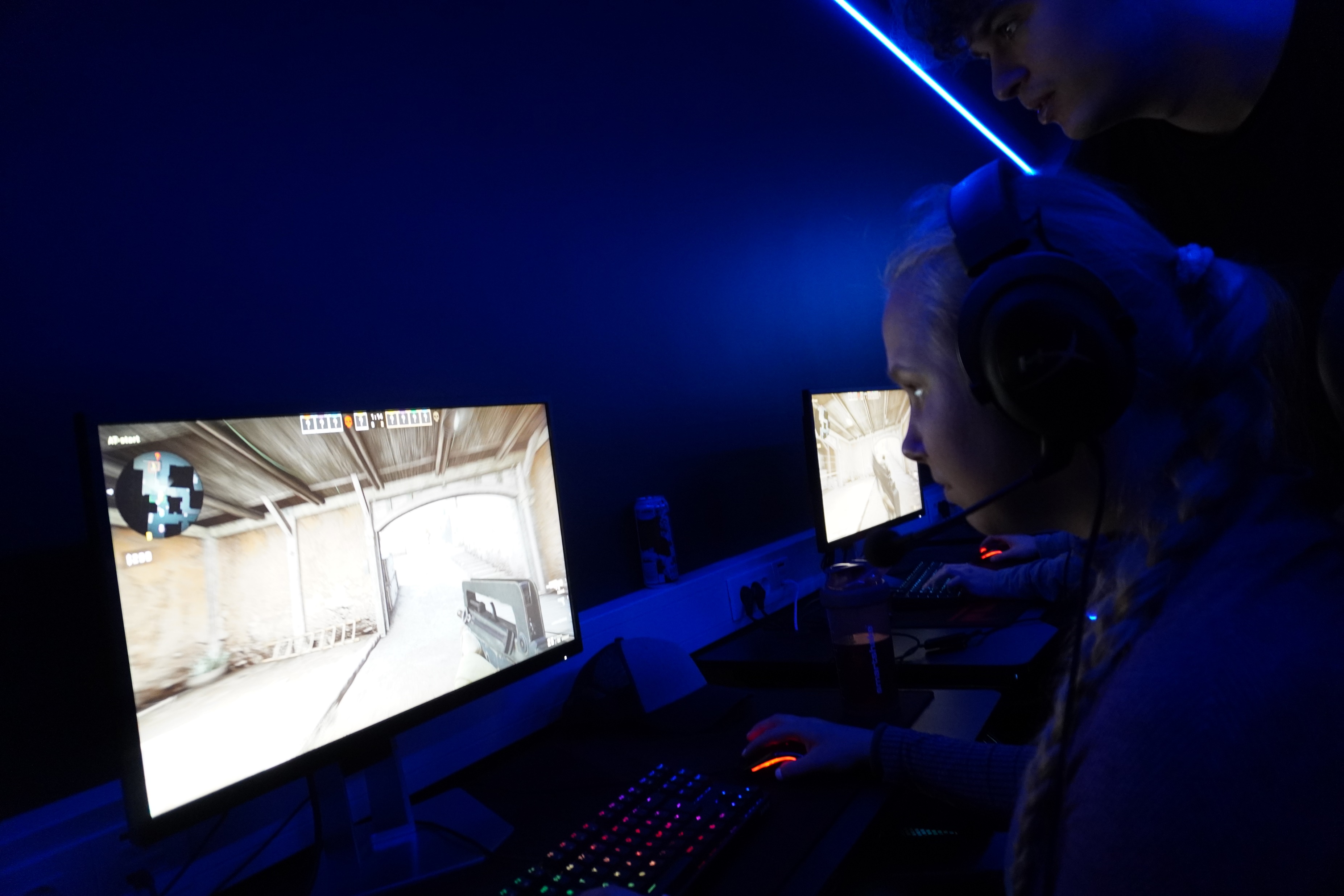 En coacher – en utøver
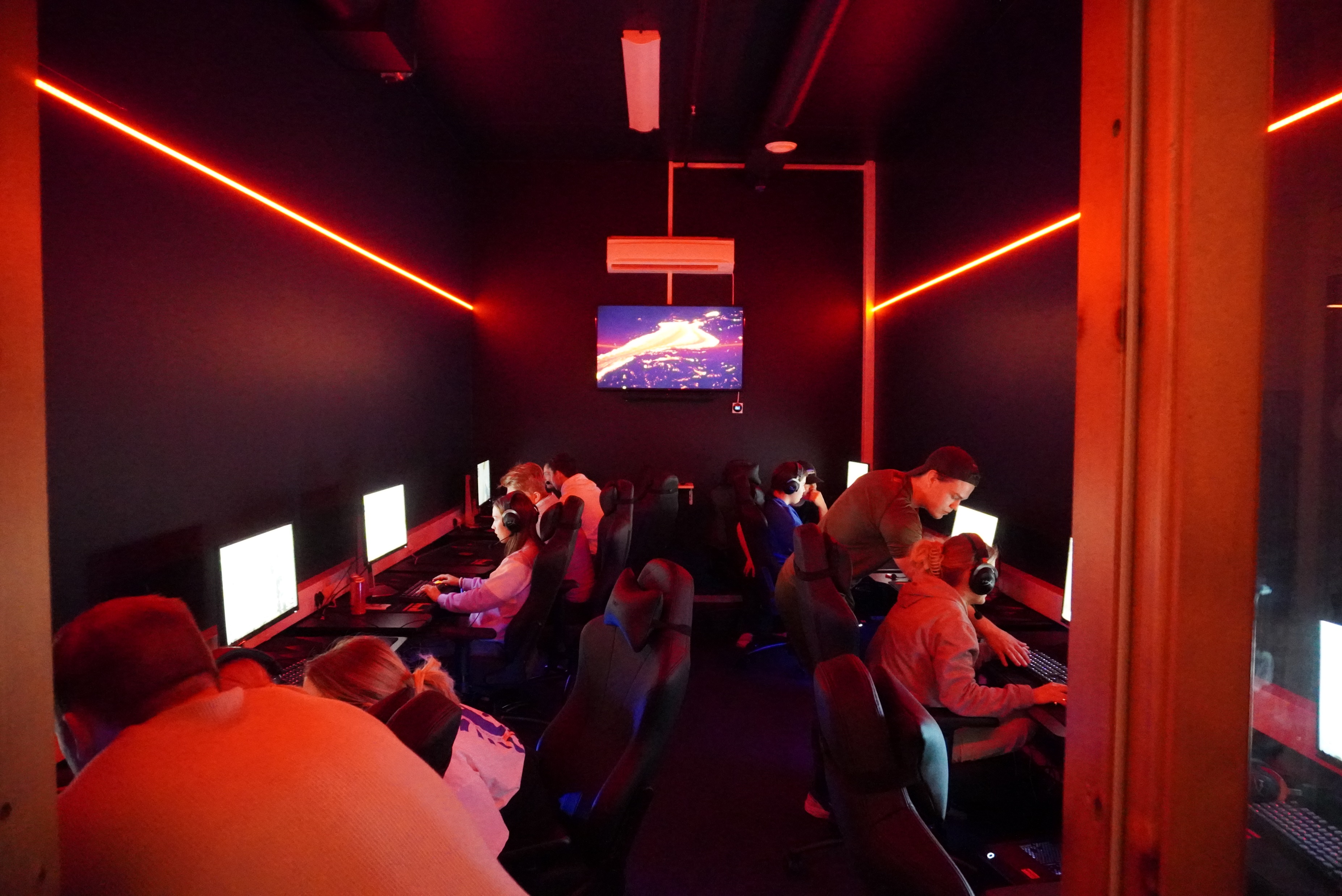 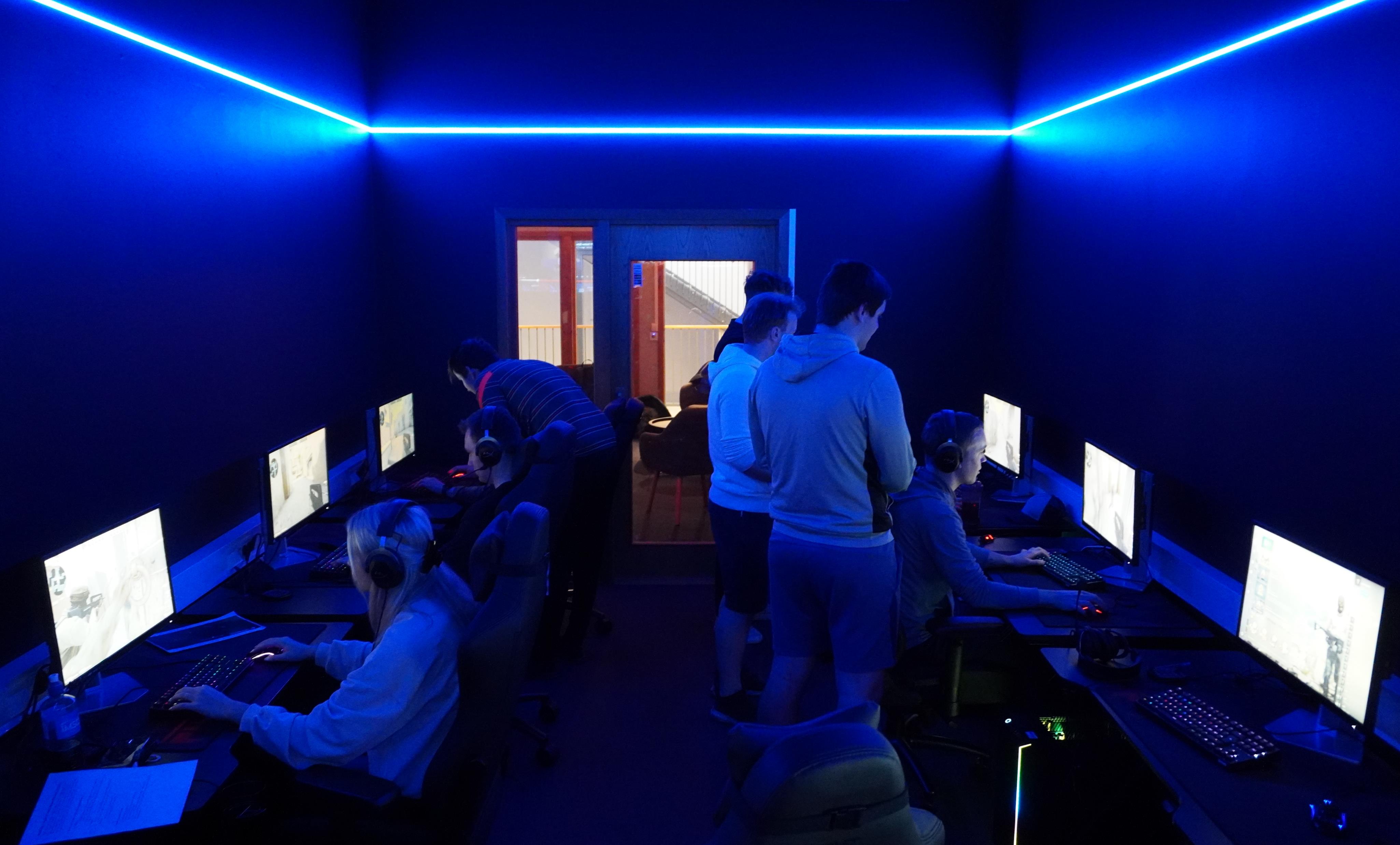 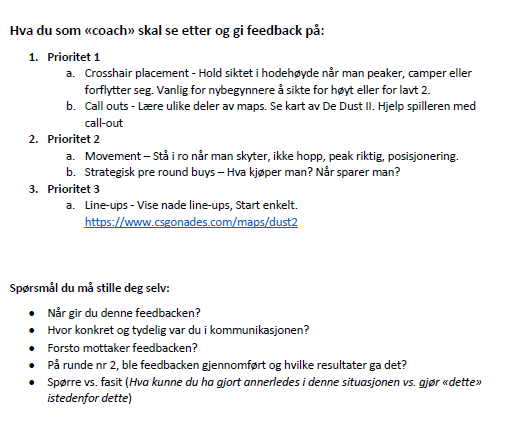 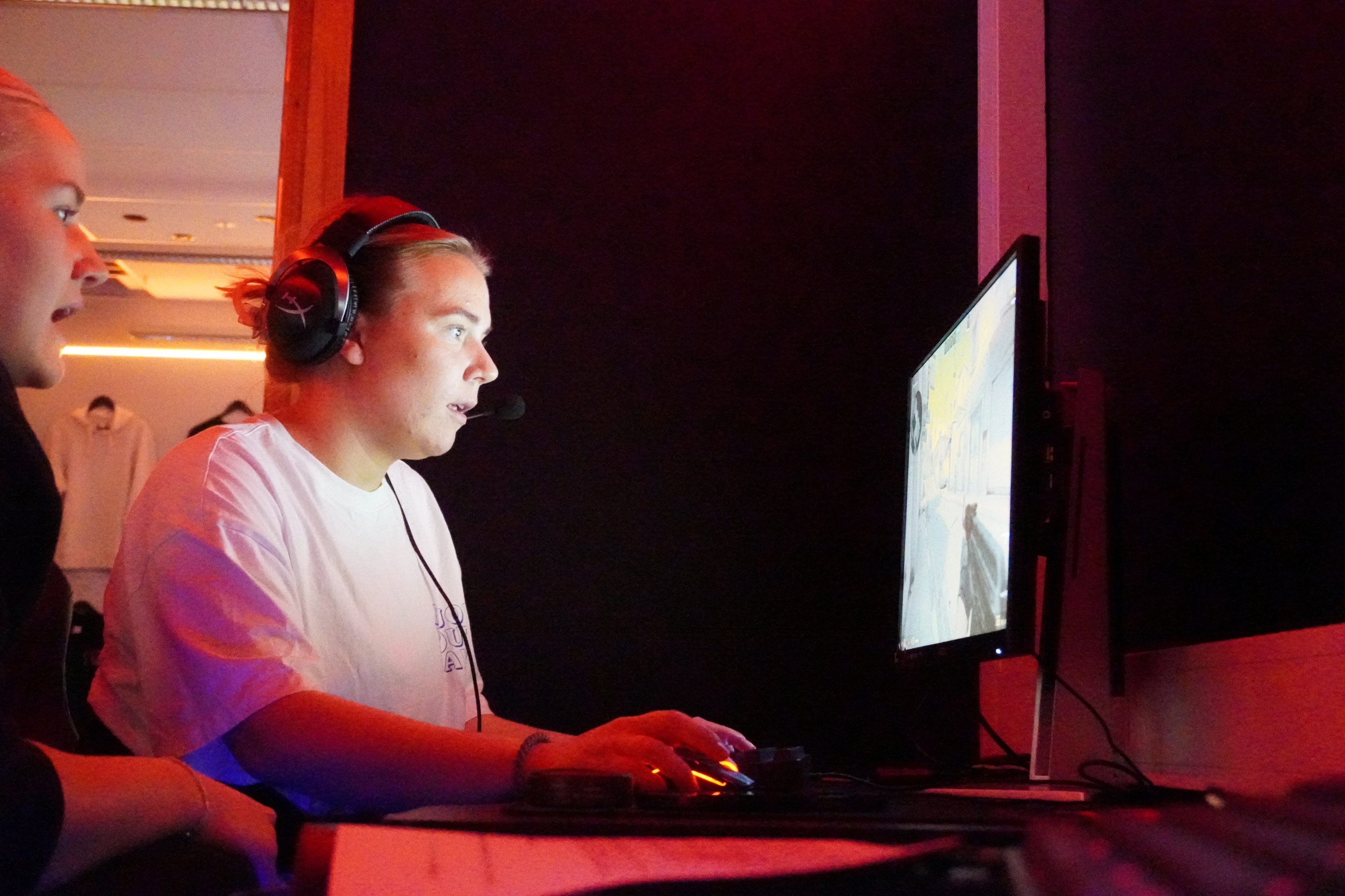 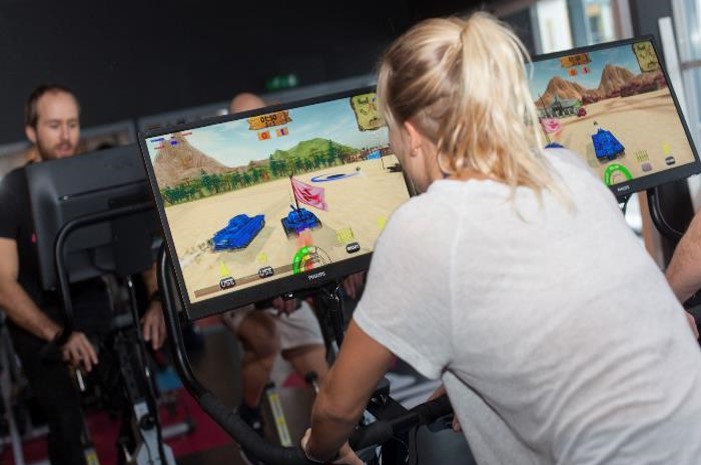 Her ønsker jeg å implementere «exergaming» på en eller annen måte

Første tanke er å la studentene få en forsmak av HVA dette er gjennom å prøve ut dette selv
Bachelor Trening, fysisk aktivitet og helse
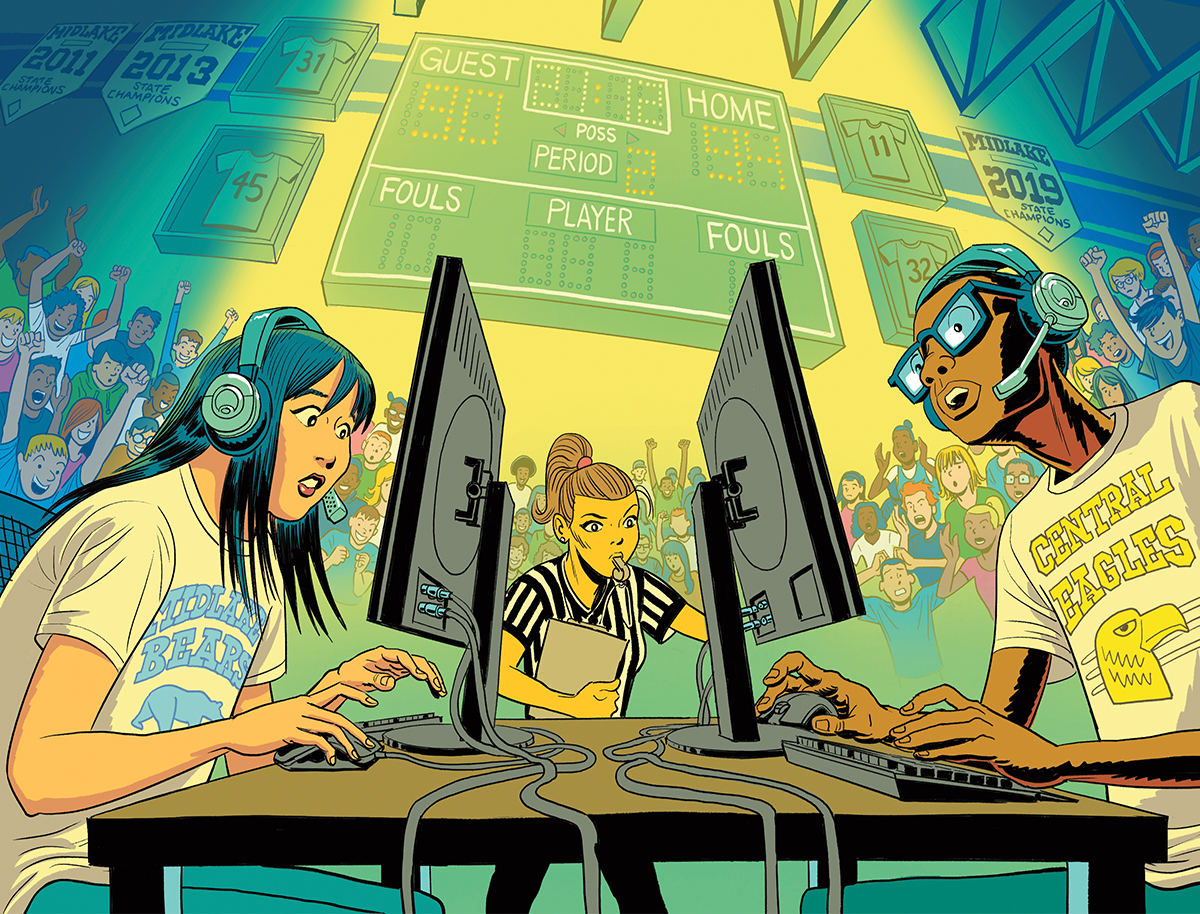 Dataspill som et sosialiseringsverktøy
Bachelor i barnevern
Etter- og videreutdanning – SPILLPEDAGOGIKK
Masternivå
Oppstart vår 23
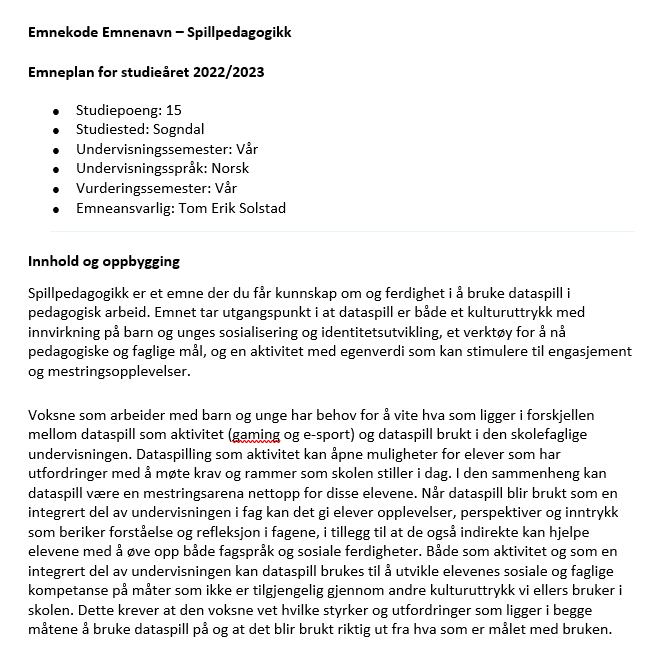 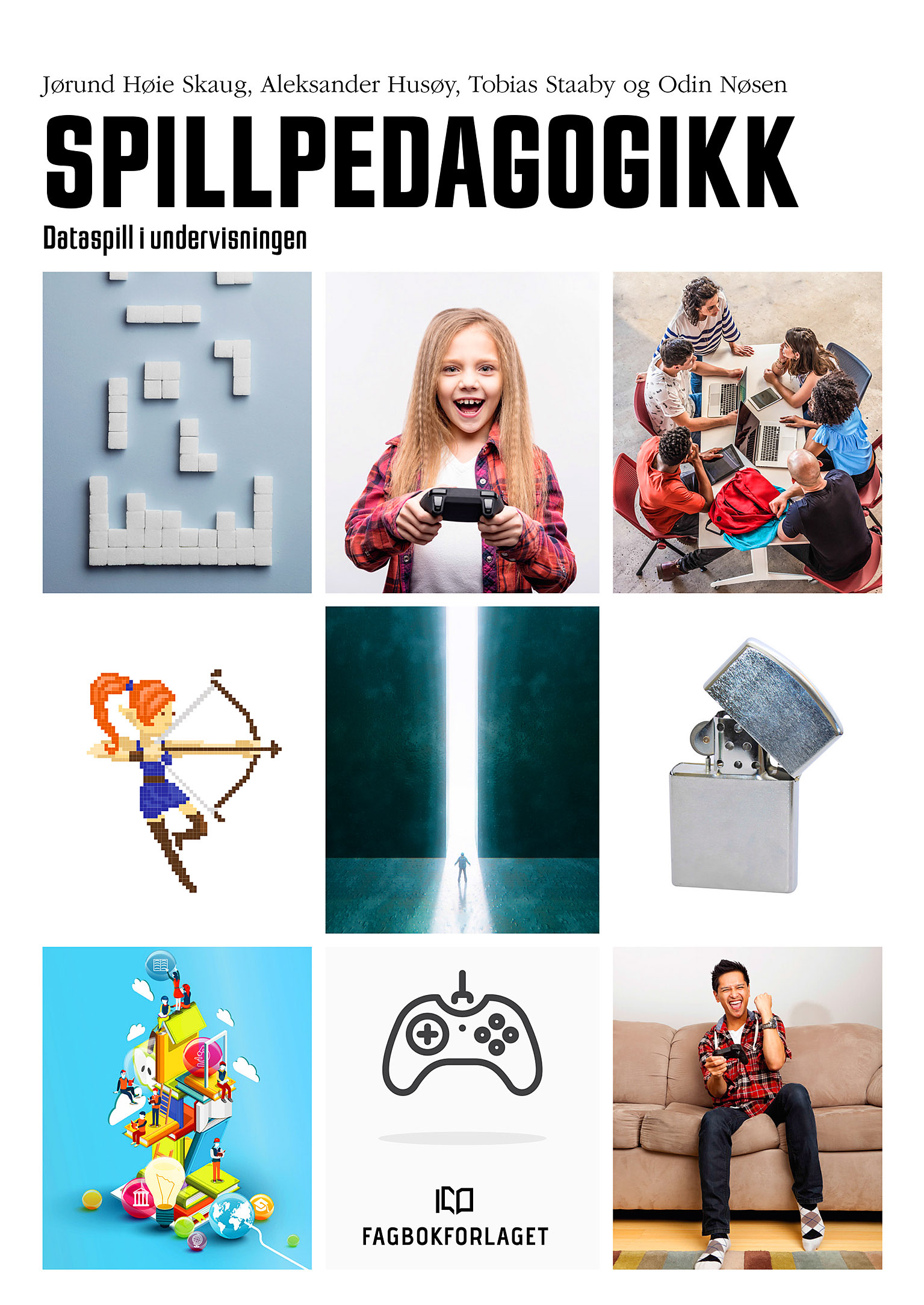 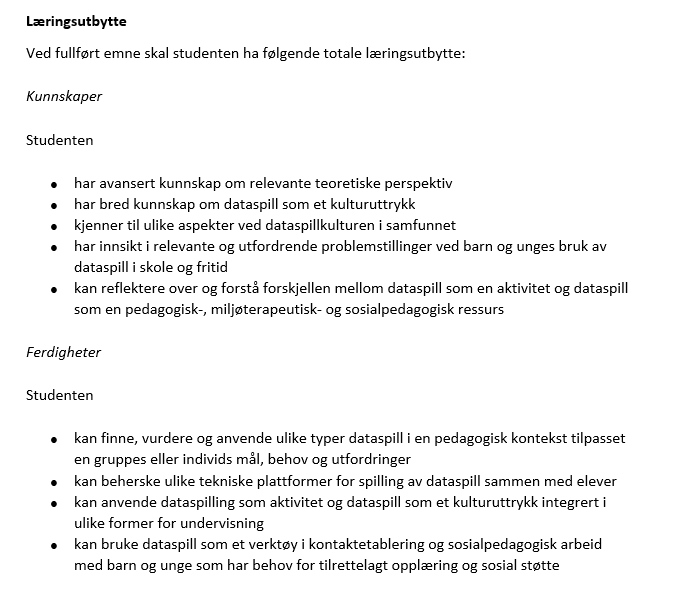 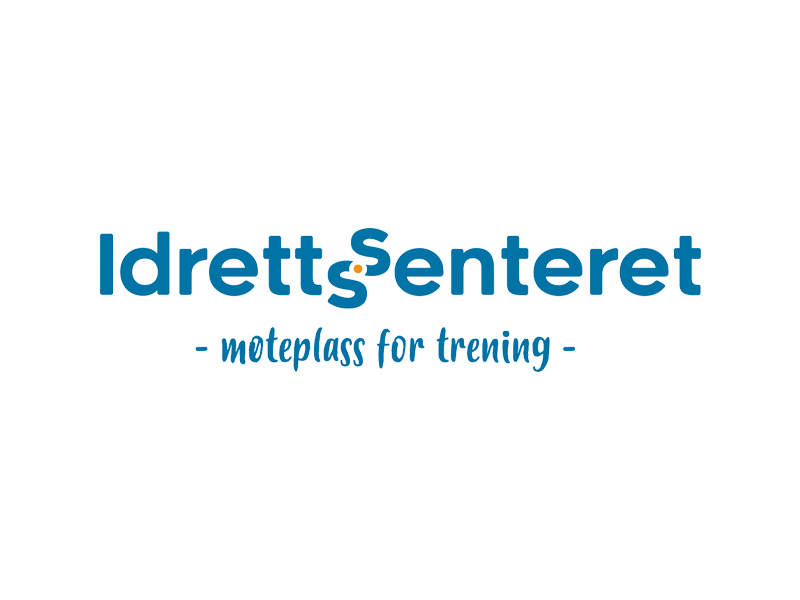 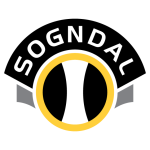 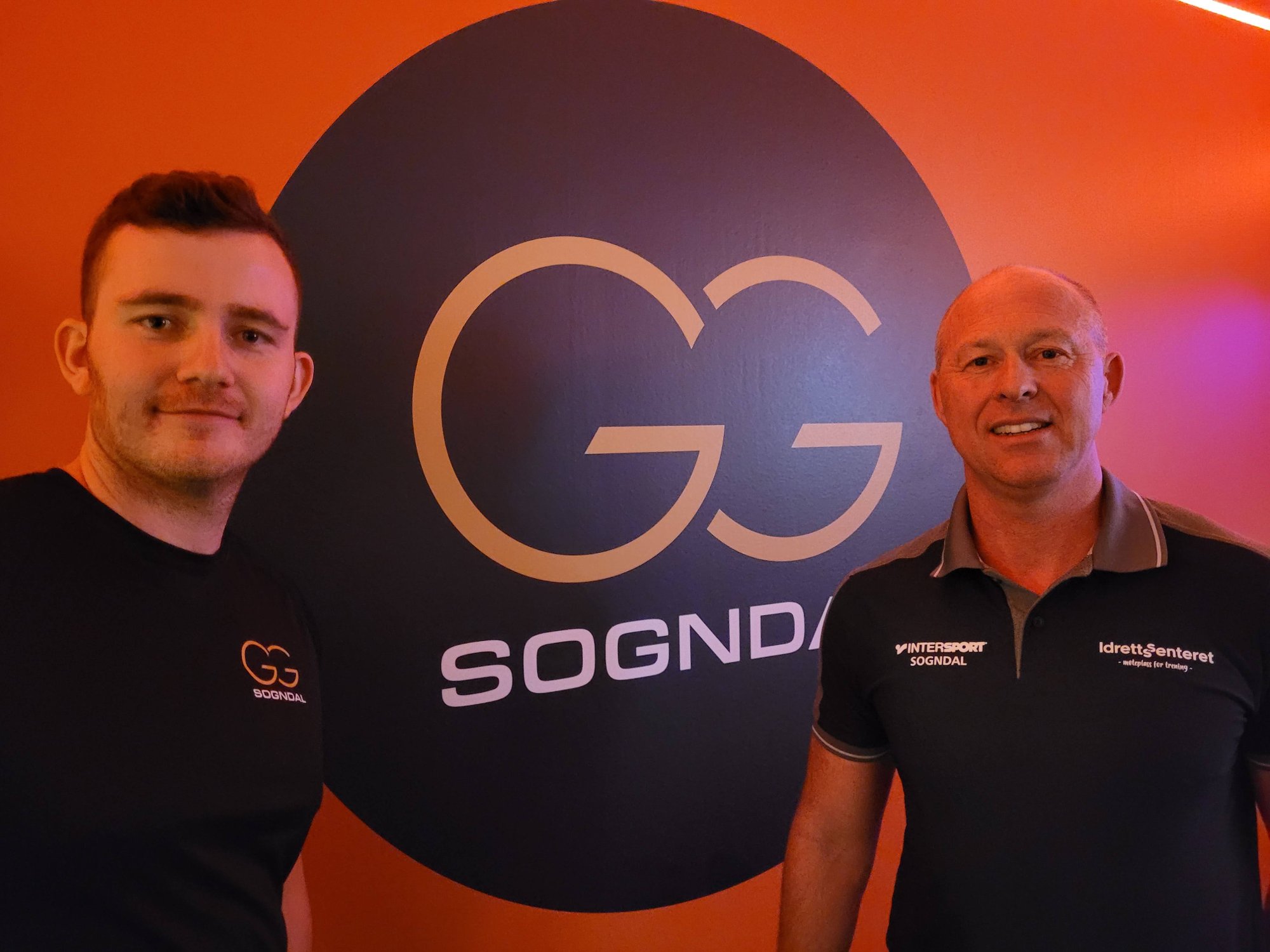 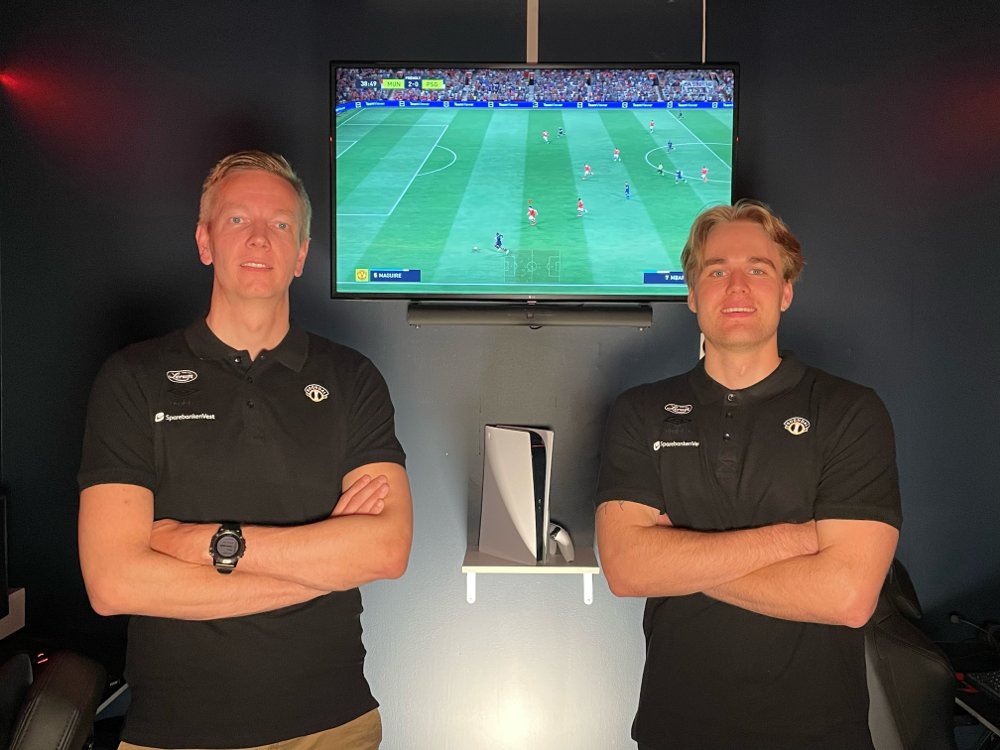 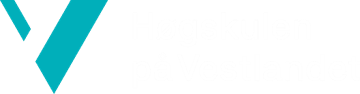 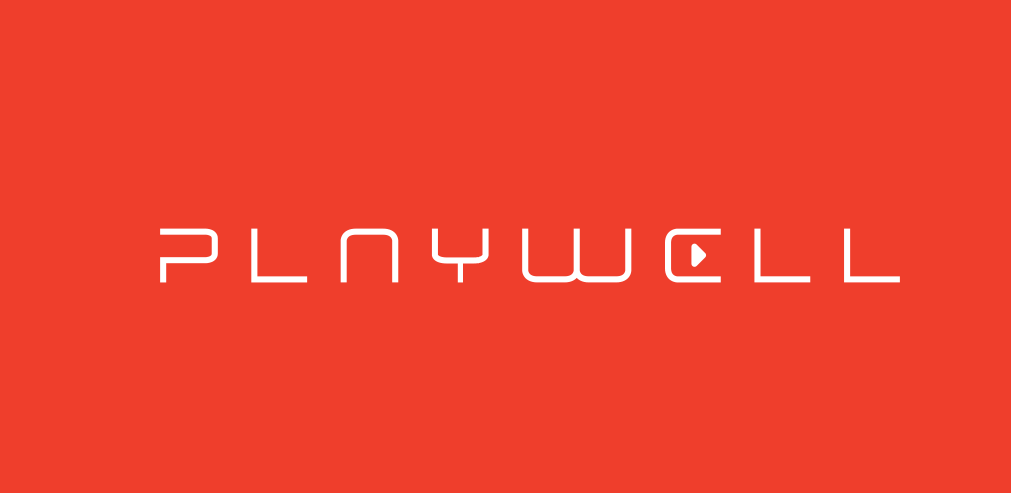 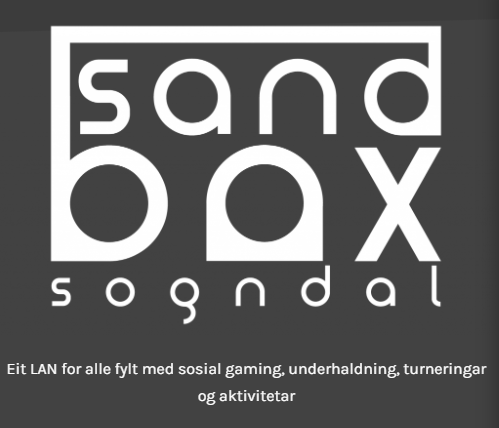 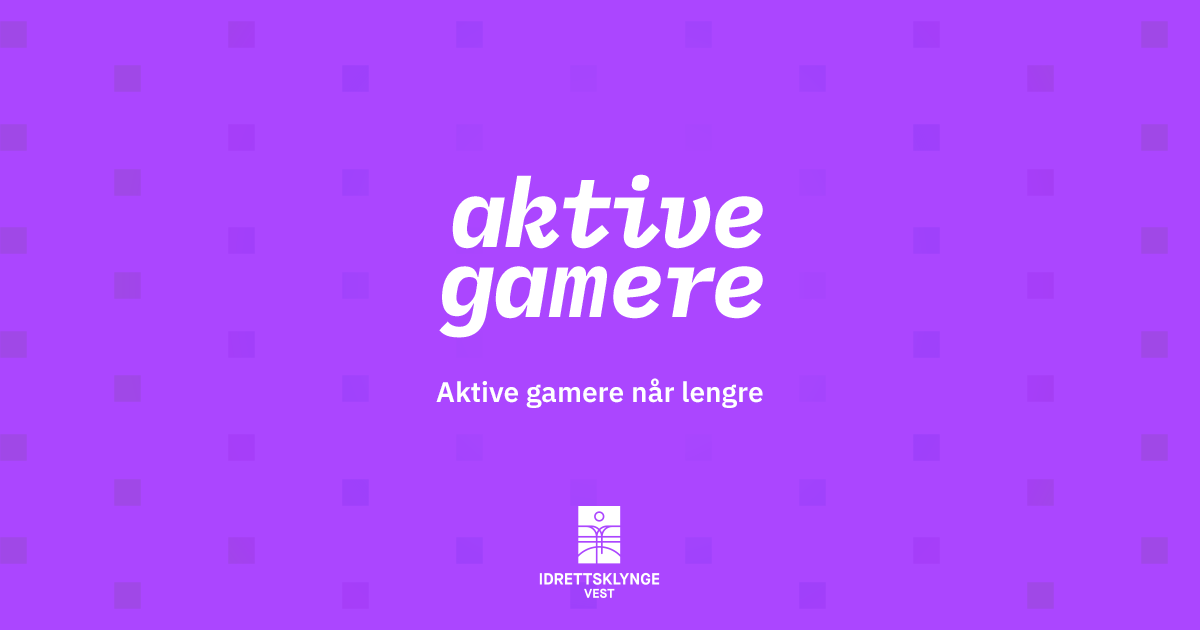 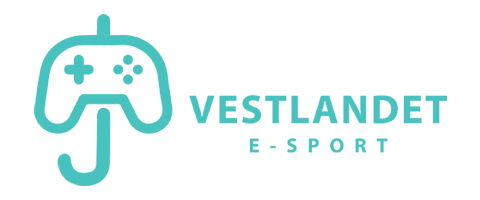 Exergaming
Dataspill som sosial og faglig læring
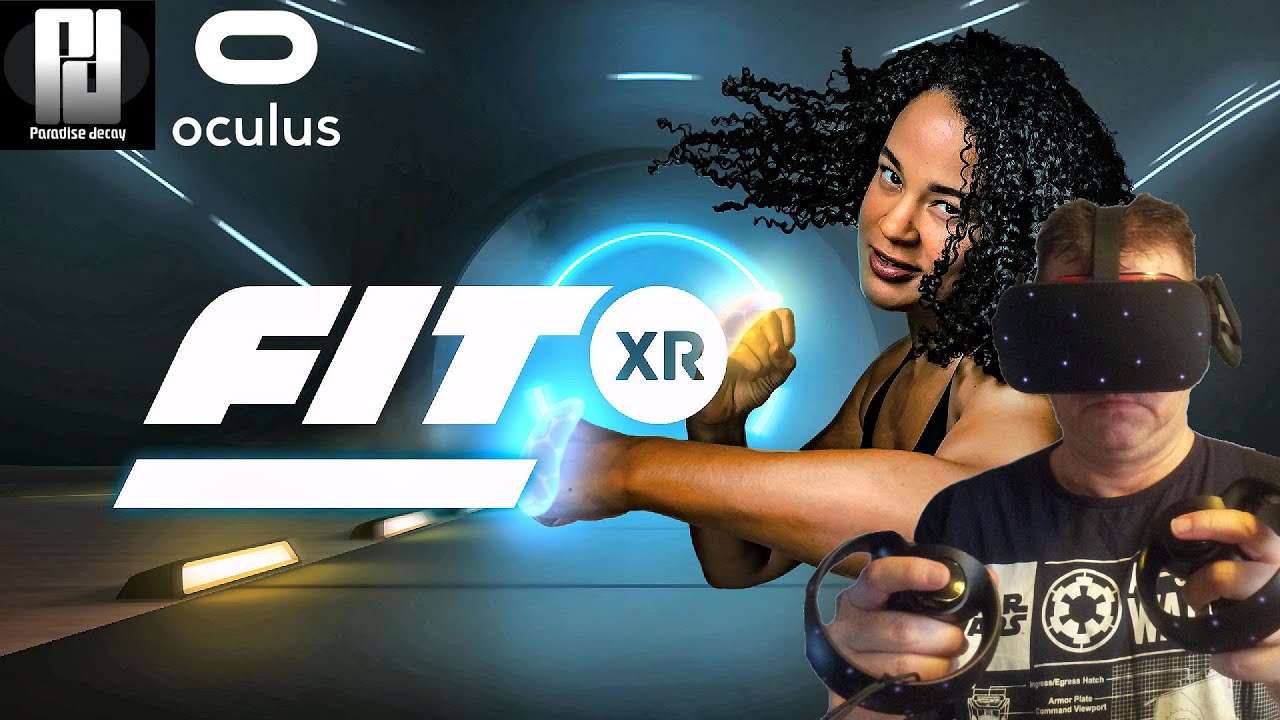 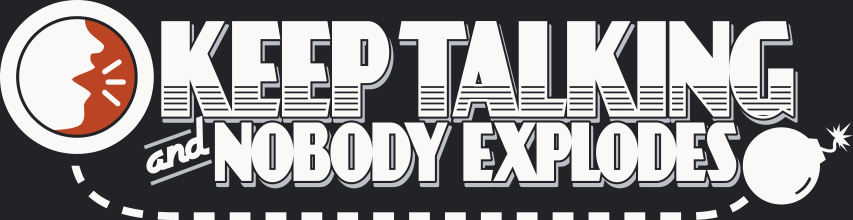